Sample code說明
需要修改的檔案
只需修改與OpenGL相關的code，包含以下五個檔案，圖片、.obj檔不用自己寫讀檔的code。
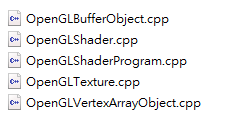 需要修改的地方
所有的 //Fill in the blank

將與此步驟相關的OpenGL函式填入

可能會用到id之類的變數，可以在同名的.hpp檔找到
修改範例(OpenGLShaderProgram.cpp)
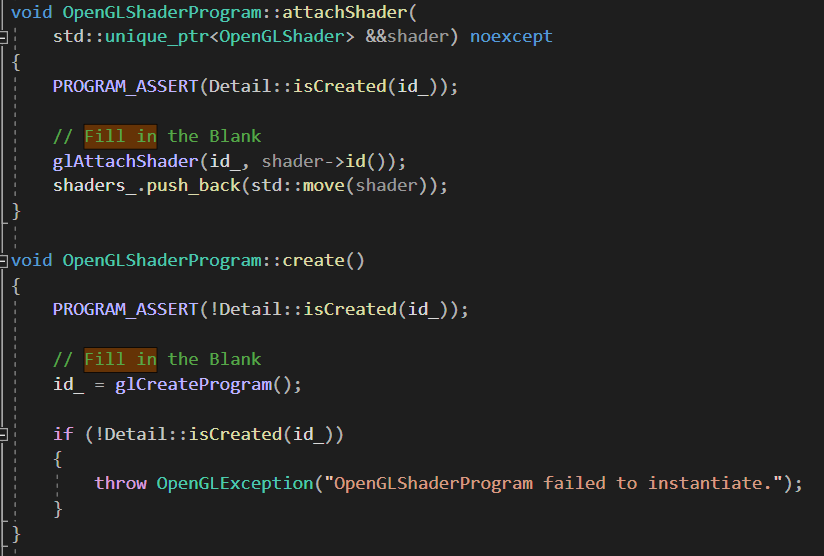 可以參考的資料
OpenGL Rendering Pipeline Code.pptx

https://learnopengl.com/